Etik og kvalitet , når hesten bliver pædagogisk assistent
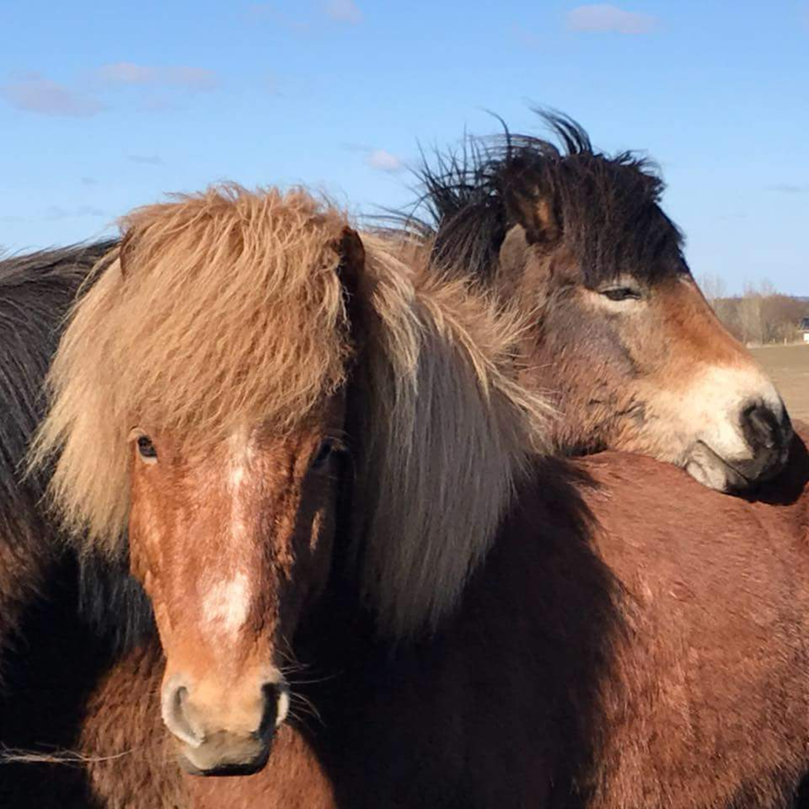 kva
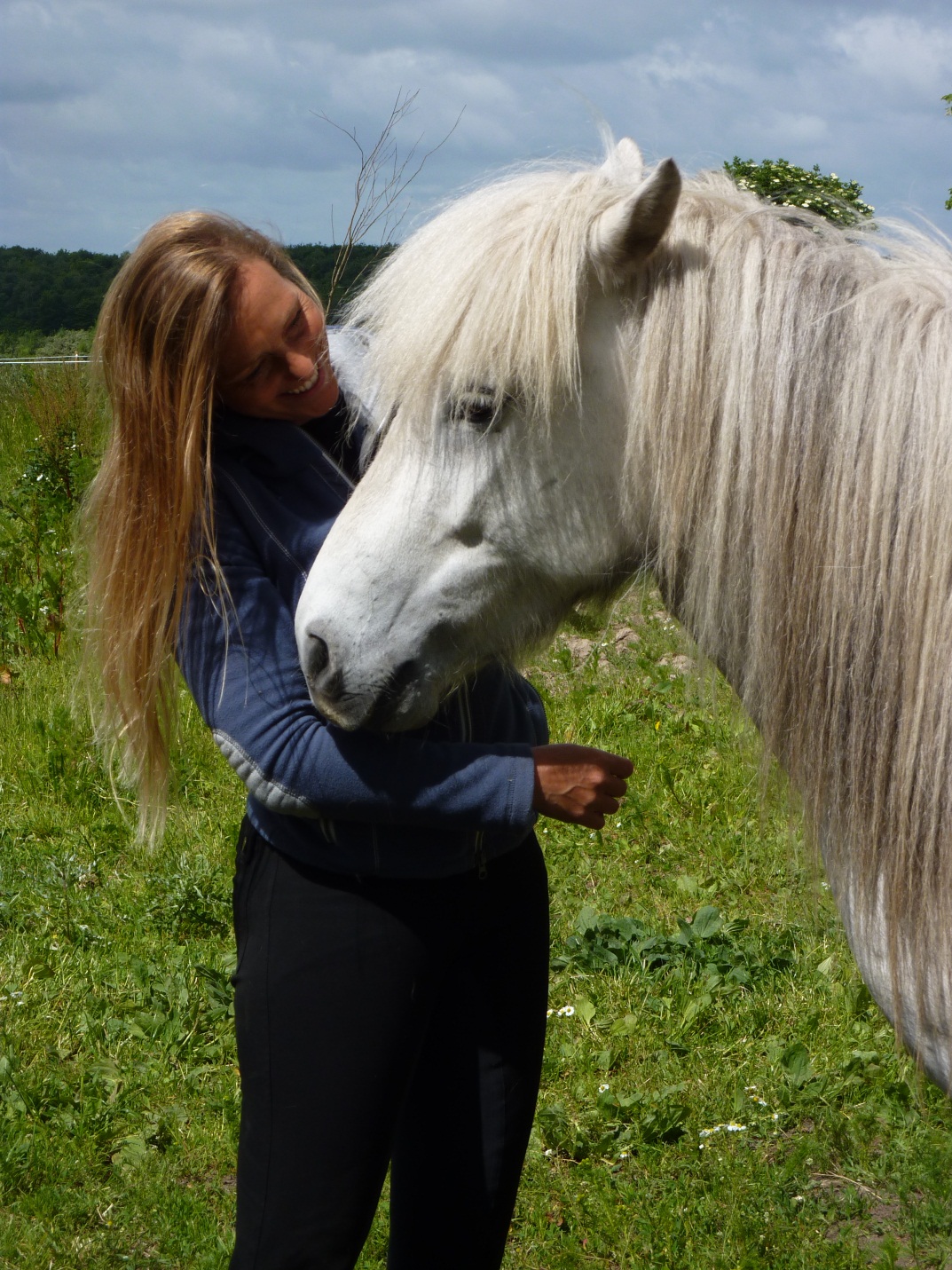 Maja Frederiksen, født 1976.

Ejer og daglig leder af Familien Frederiksens Isheste, pædagogisk center for heste og mennesker

Uddannet pædagog i 2006

Speciale i rideterapi , uddannet i 
        2009-2012

Uddannet B- instruktør under DI 

Centreret rideinstruktør under CR.org.US

Formand for rideterapeutforeningen i DK

Underviser og foredragsholder 

Hestetræner og dressur rytter
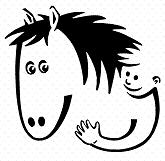 Familien Frederiksens IshestePædagogisk center for mennesker og heste
Privatejet pædagogisk virksomhed, grundlagt i 2008
Samarbejder med private, behandlingsskoler, behandlingstilbud og bosteder
Har ca. 50 elever på uge basis i rideterapi og ca. 20 elever i heste og rideundervisning
To Rideterapeuter og en hestemanagerelev
21 Heste og ponyer
Katte, hund, kaniner og høns.
Virksomhedens fysiske rammer: 4 længet gård med direkte adgang til naturreservatet Hedeland. 3 ridebaner, stald med 6 hestebokse,    rytterstue, sadelrum, toilet og bad, parkeringsplads og grønne arealer med borde og bænke
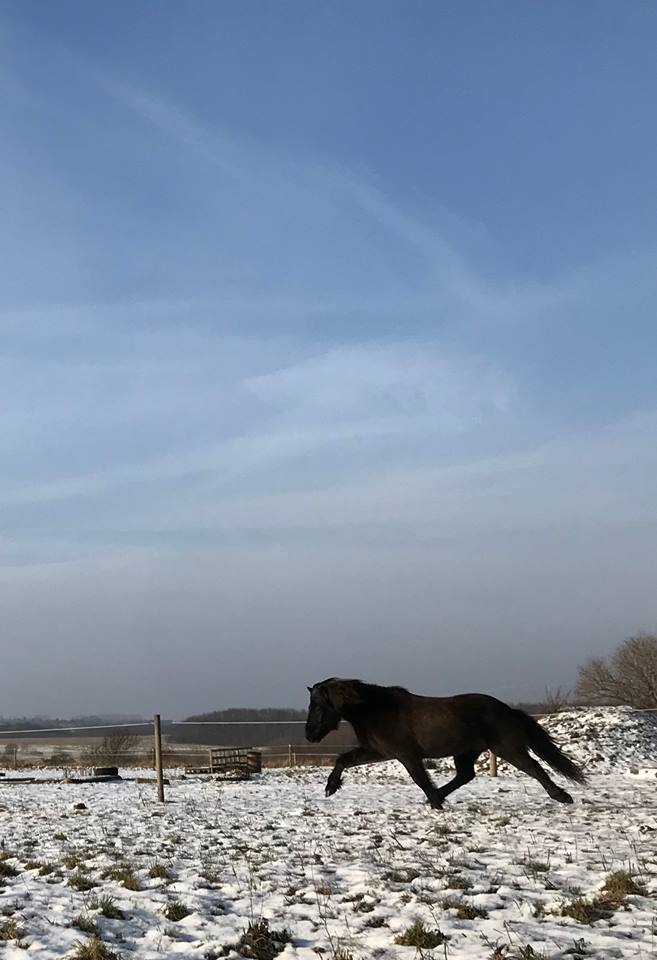 Indretning og overvejelser af stald, løsdrift, foldtid, indretning af fold mm. hvilken betydning har dette for hestenes psykisk og fysisk
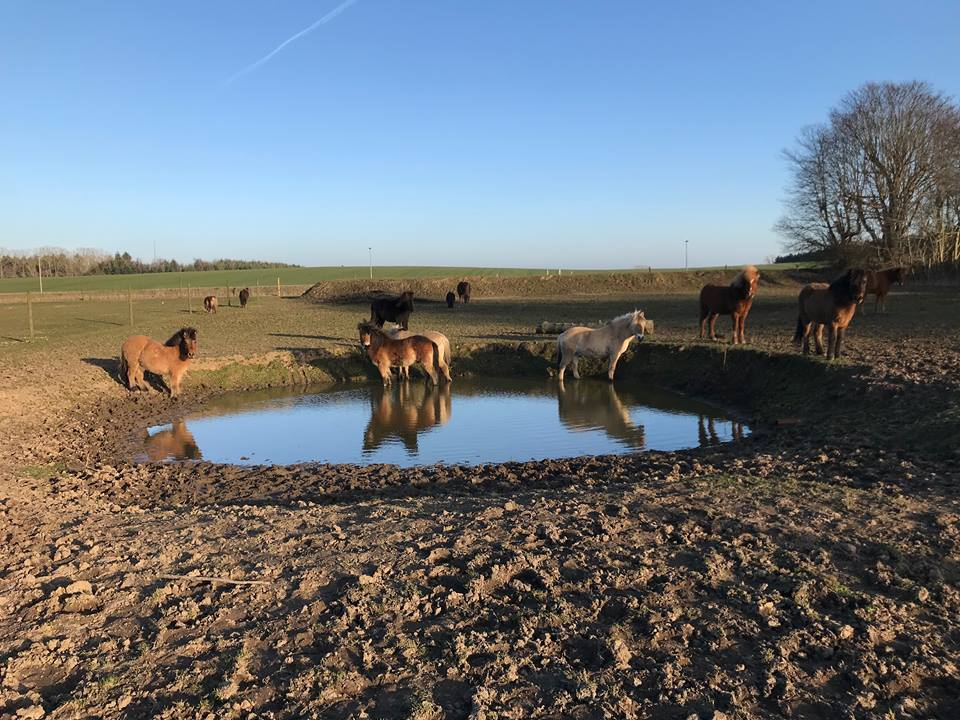 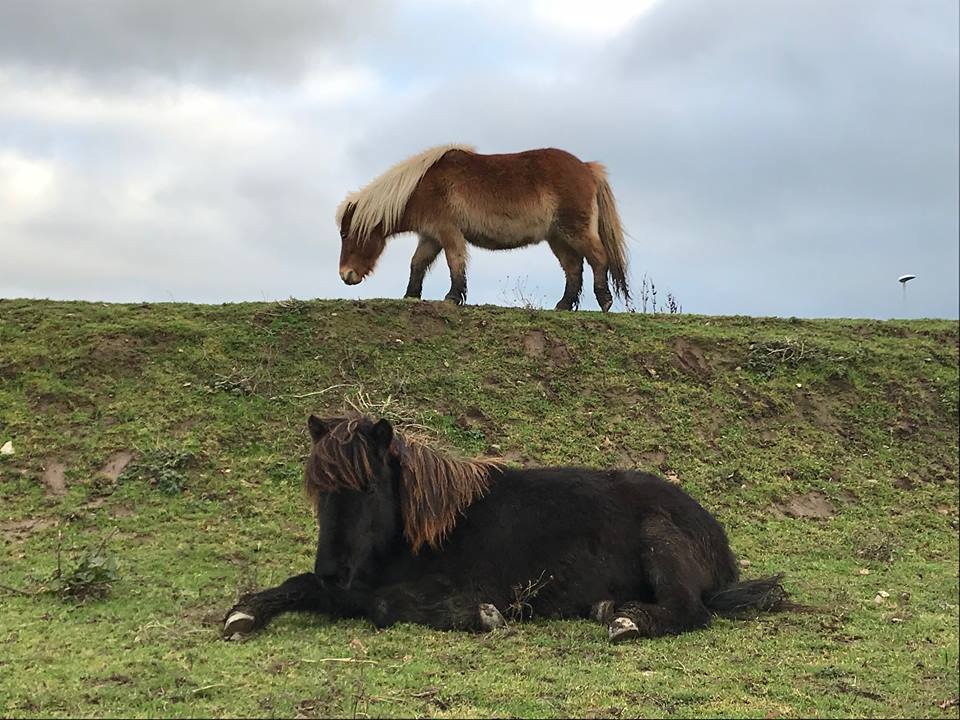 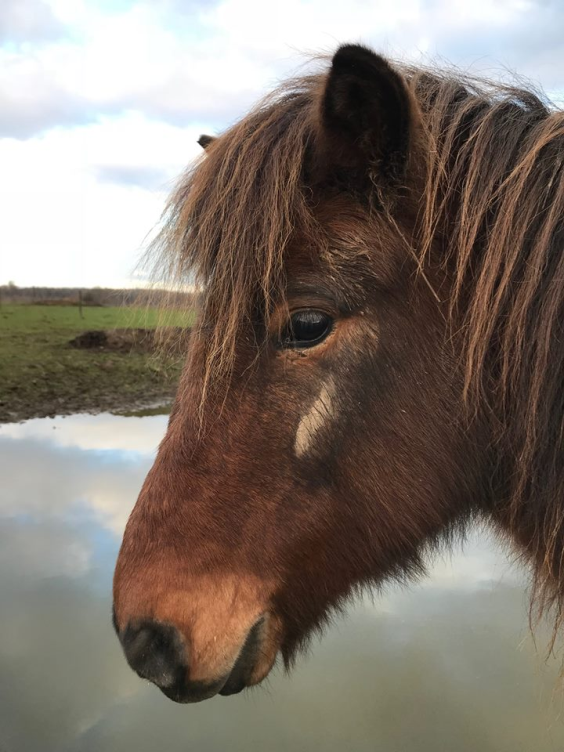 Hesteflokken antal, alder, blandet flok/opdelt flok  harmonien i flokken
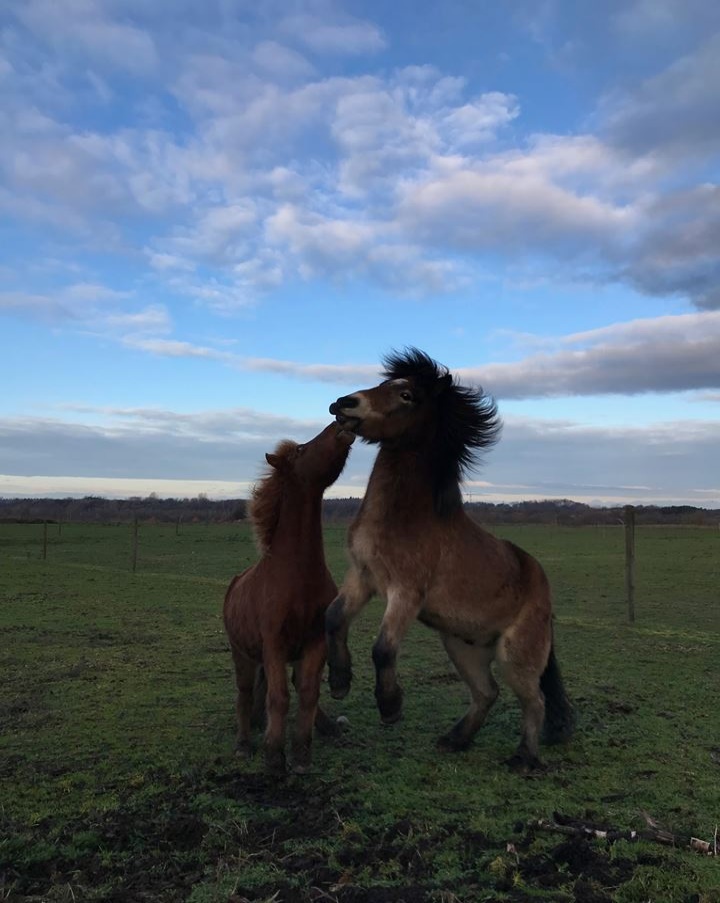 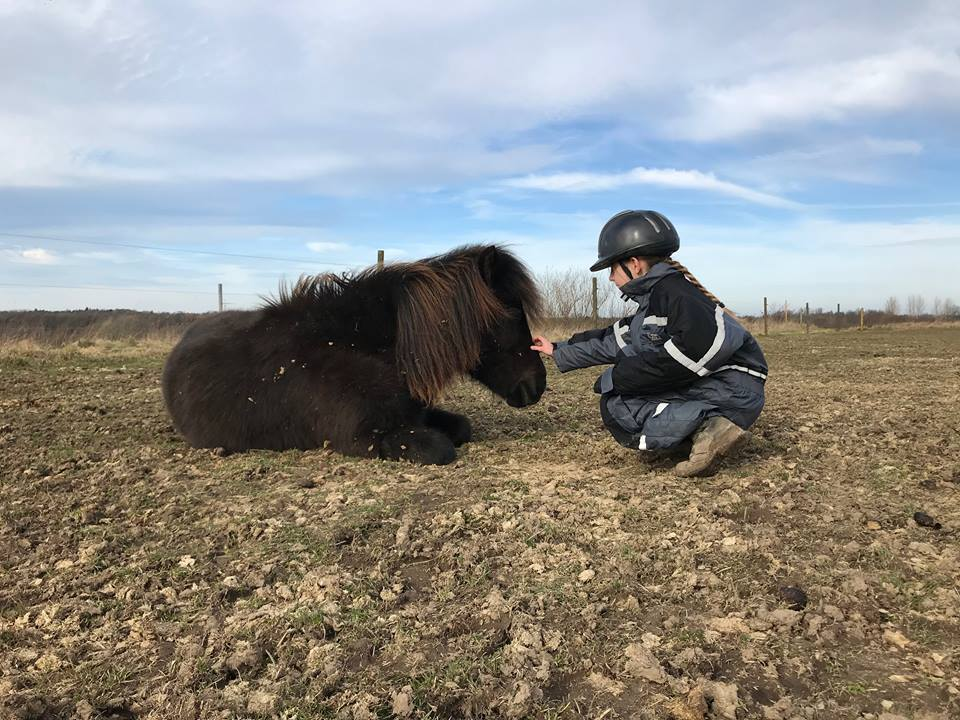 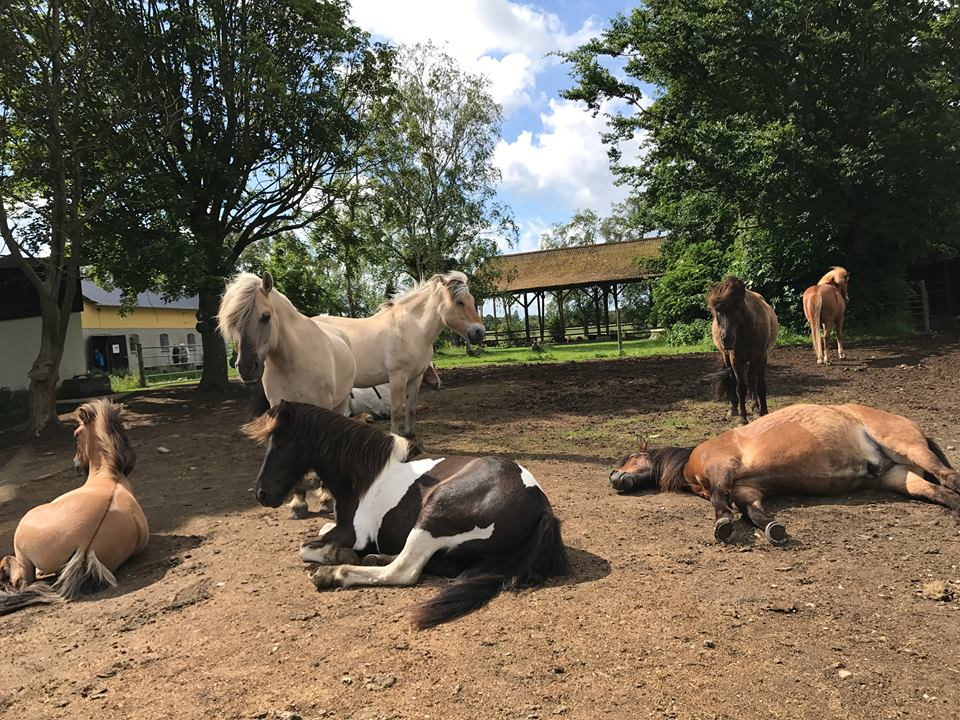 Hvem færdes hos hestene og hvordan
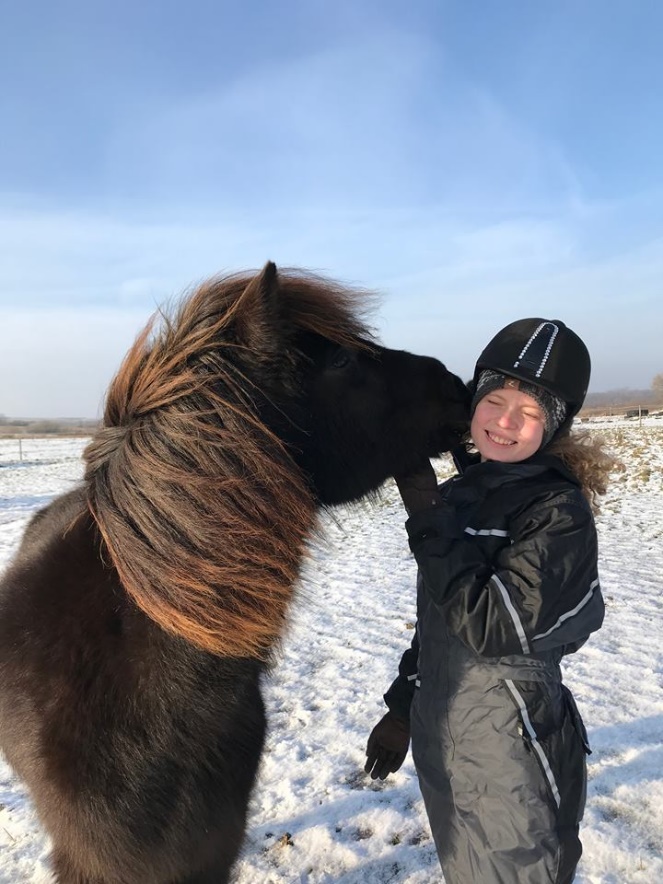 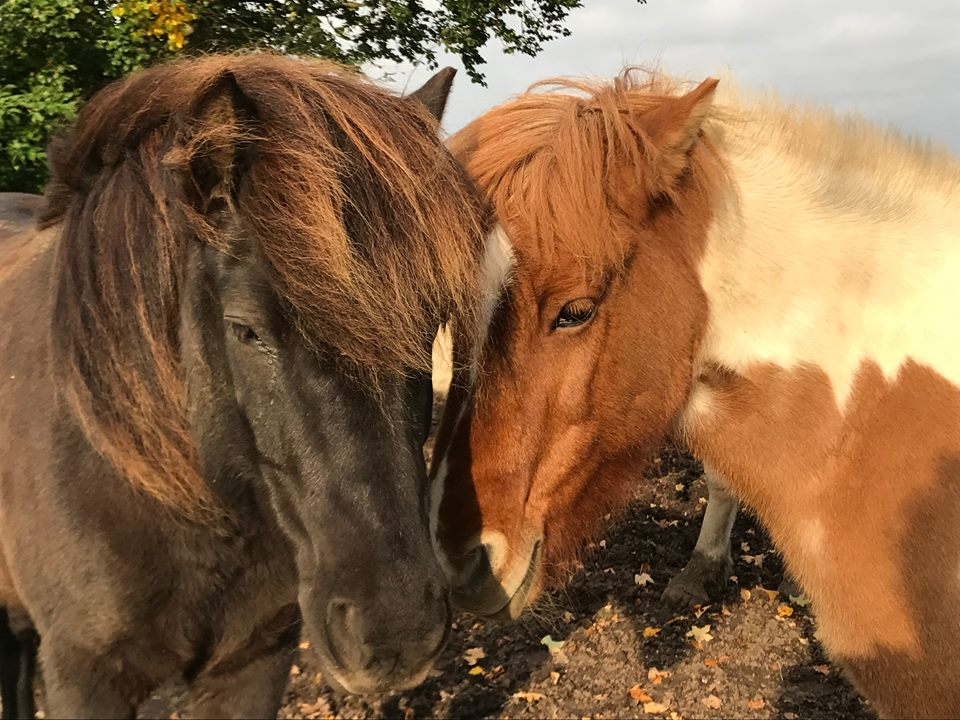 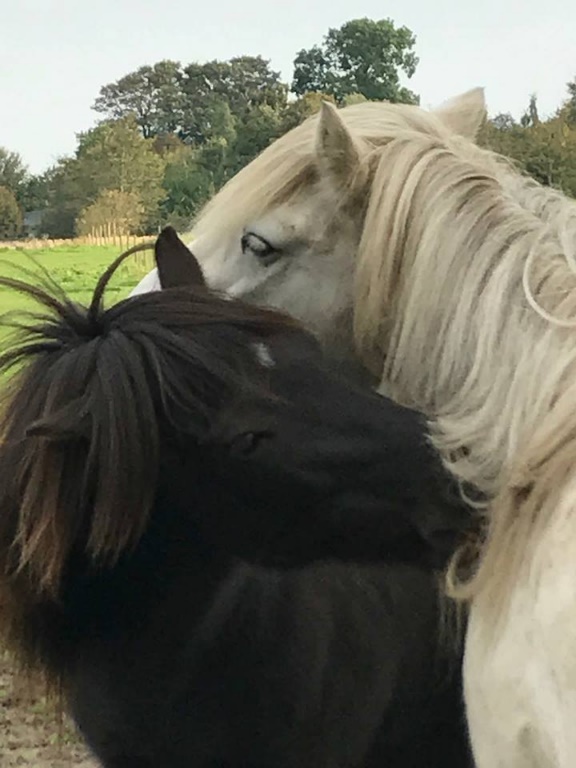 Hvor meget fritid har hestene og hvilke rammer er der for hestenes fritid
Græsning, adgang til stråfoder, tyggetid.
Hesteantal i forhold til arbejdsopgaver
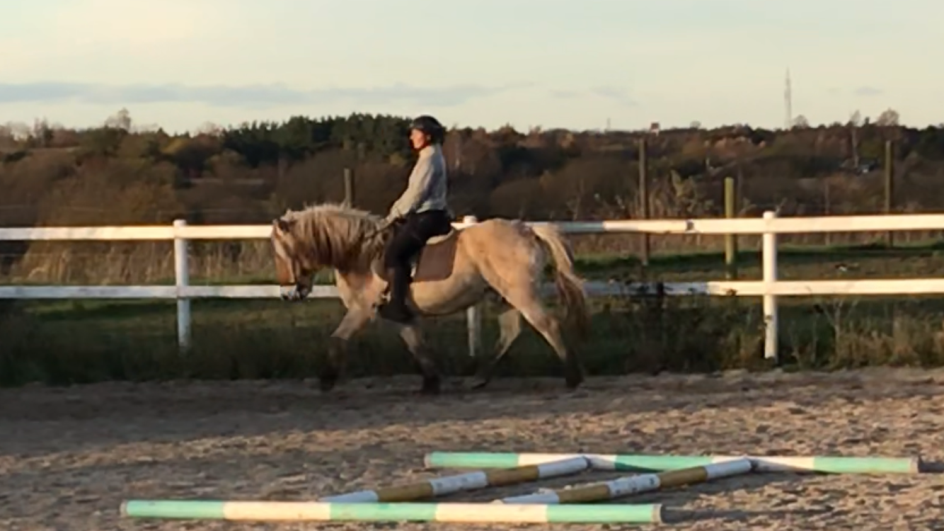 Hvilke heste bruges til hvad og hvorfor: race, størrelse, sind, pladsen i hierarki, træningsstand
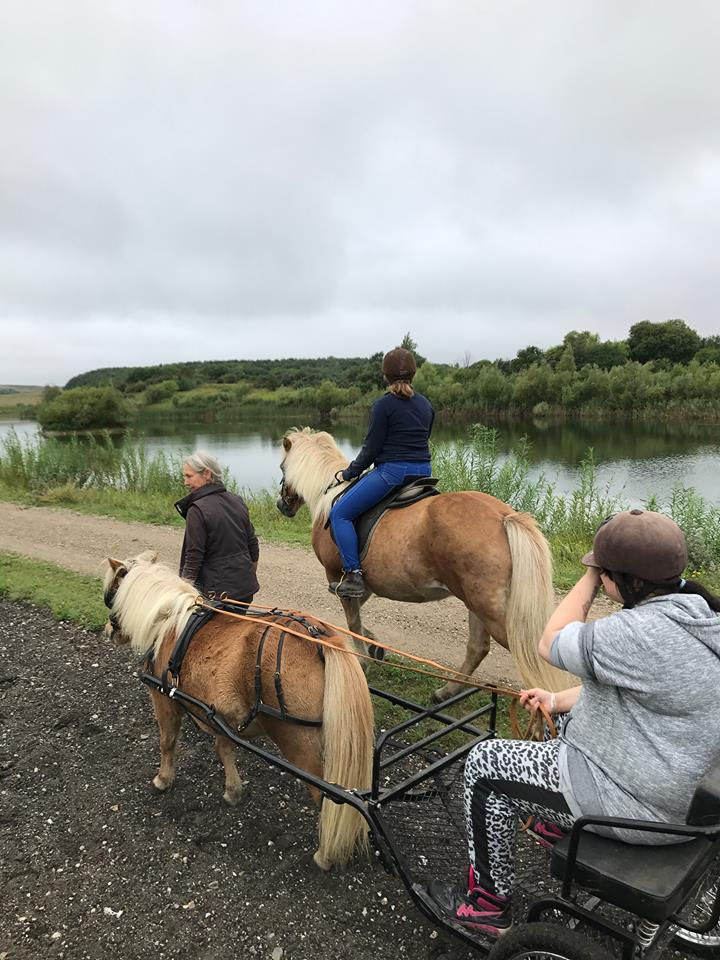 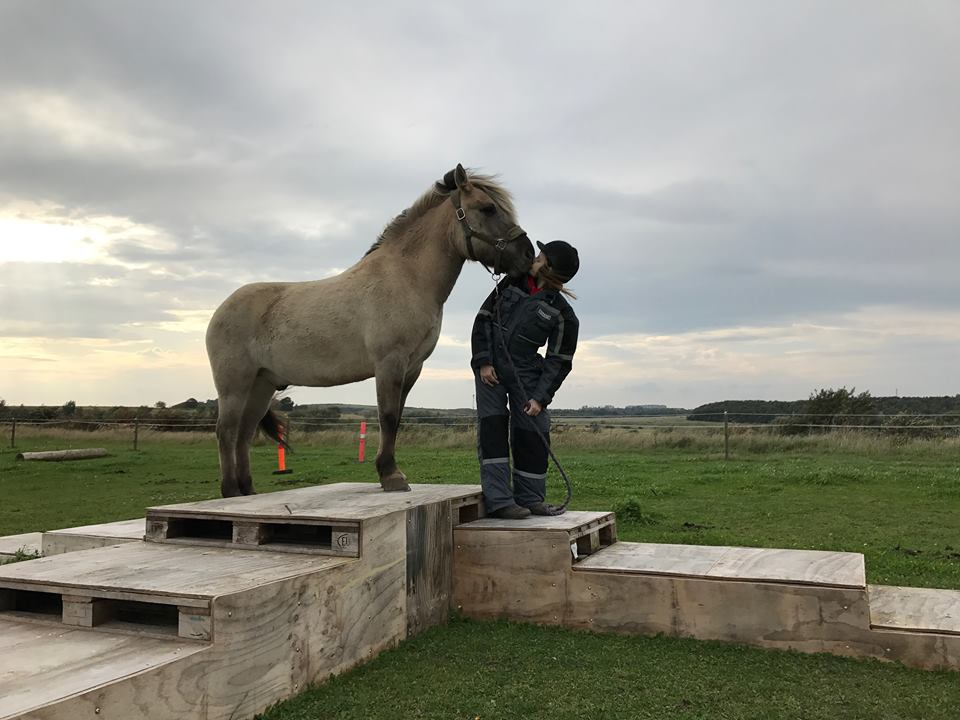 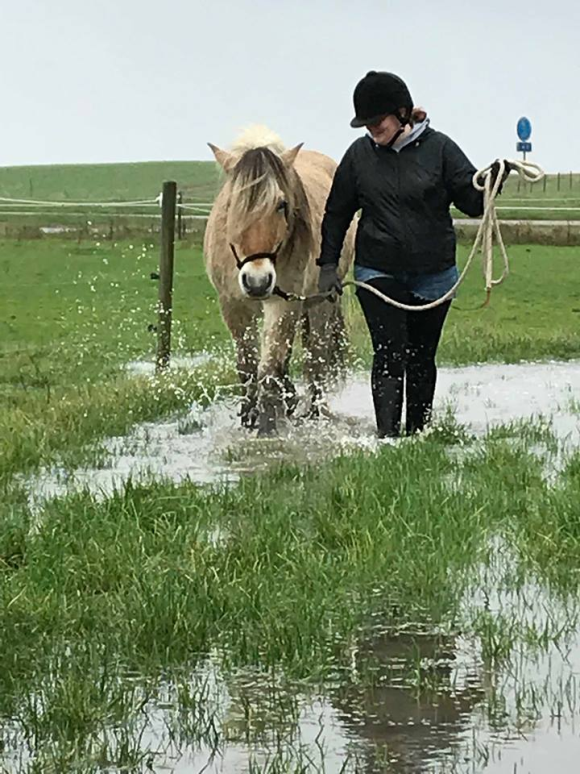 Den daglige træning: longering, styrketræning, kondition, systemtræning, horsemanship, dressur, miljøtræning. Hvorfor er træningen vigtig for hesten? Den faste træner.Varieret arbejde
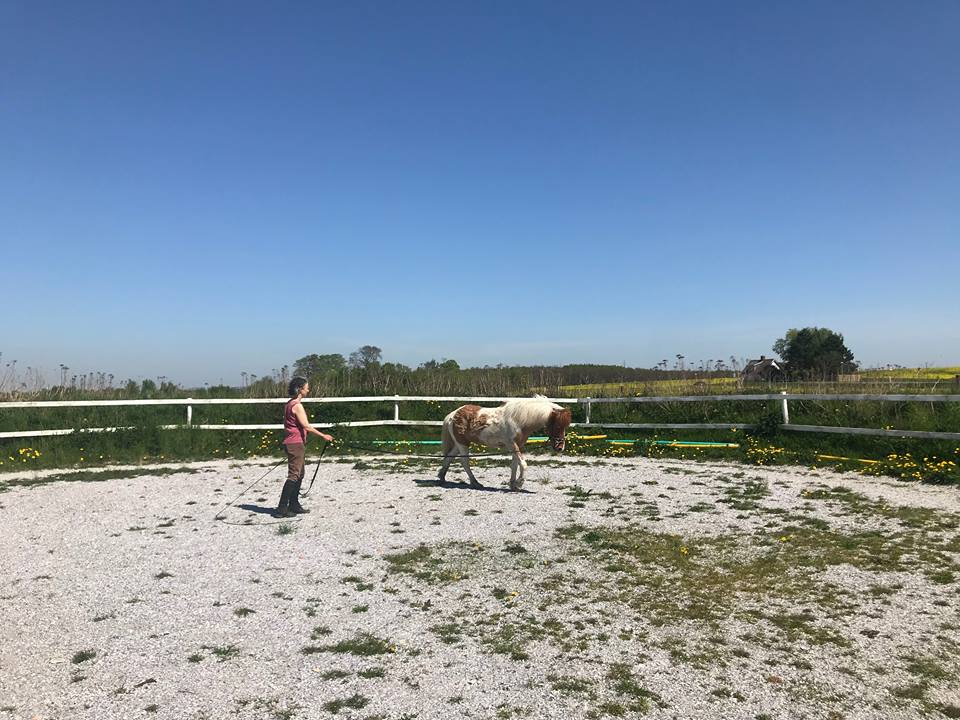 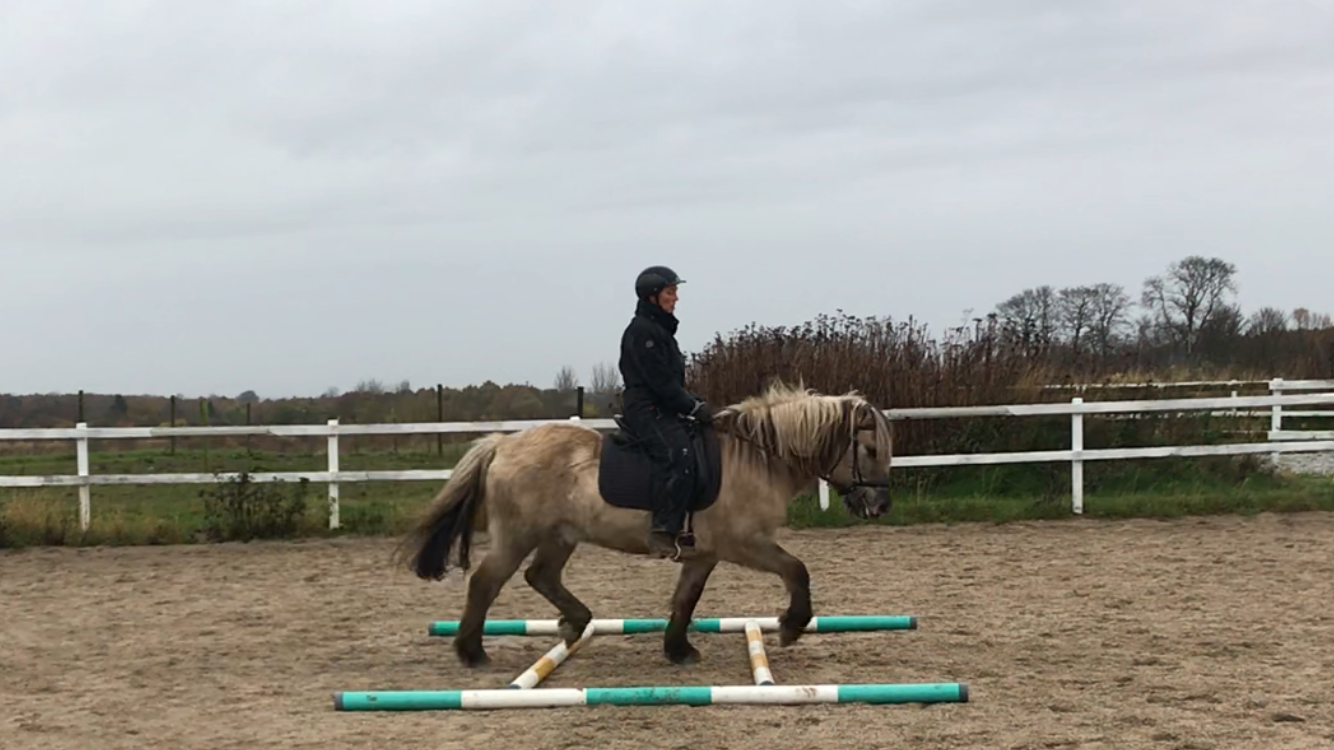 Almen pleje: smed, dyrlæge, hestemassør, hestefysioterapeut, sadelmager ect.
kend din flok - hesteansvarlig